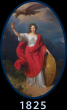 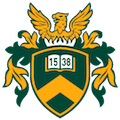 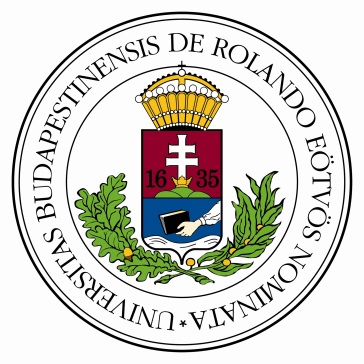 Az MTA-ELTE Kutatásalapú Kémiatanítás Kutatócsoport munkájának bemutatása I.
Szalay Luca1, Tóth Zoltán2, Kiss Edina3
1ELTE, Kémiai Intézet, luca@caesar.elte.hu 
2Debreceni Egyetem, Kémiai Intézet
3ELTE, Kémiai Intézet
„Megvalósítható kutatásalapú kémiatanítás” projekt
 http://ttomc.elte.hu/publications/90
Tartalom
A kutatásalapú tanítás
A TÁMOP 4.1.2.B.2-13/1-2013-0007 projekt
A kutatócsoport munkájának keretei
IV. Az eredmények értékelésének dilemmái
V. A 7. osztályos eredmények
VI. A módosított kutatási modell és előzetes eredményei
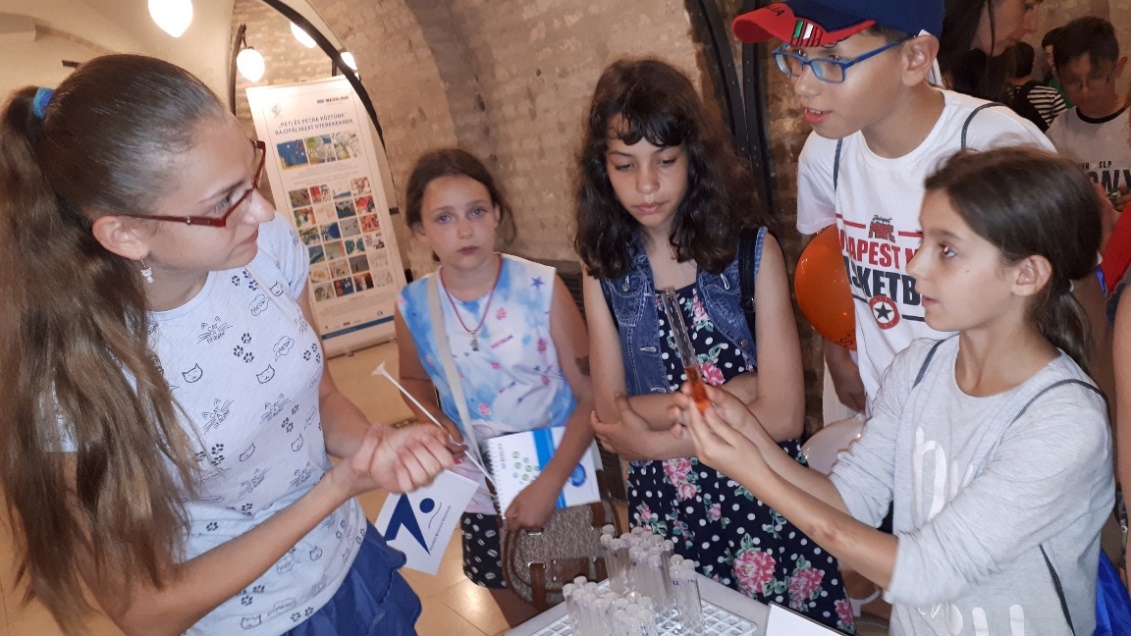 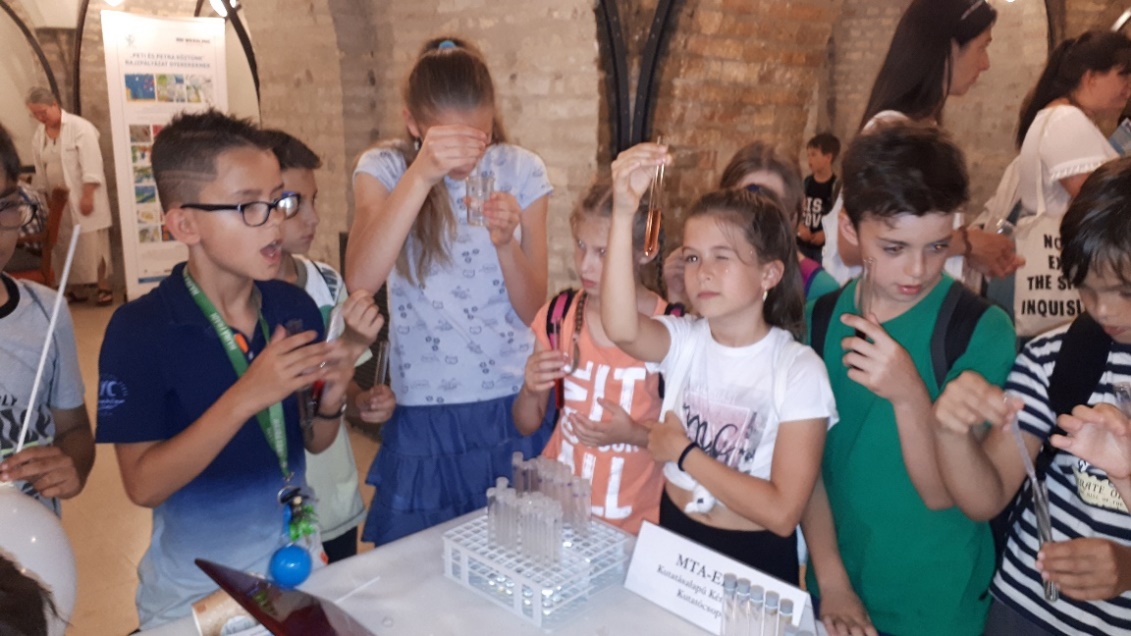 I. A kutatásalapú tanítás
I.1. A „PISA sokk”
A ma oktatása és a jövő társadalma ”PISA 2006” - c.  összefoglaló jelentés (Oktatási Hivatal, Budapest, 2007). 	Pl. „A SAVAS ESŐ” FELADAT:
2. kérdés: Honnan kerülnek a levegőbe ezek a kénoxidok és nitrogénoxidok? Helyes válaszok aránya: 
	OECD-átlag 57,70 %; magyar eredmény 69,16%; +11,46%!
3. kérdés: Egy márványdarab 2,0 grammot nyom, mielőtt egy éjszakára betesszük az ecetbe. A darabkát másnap kivesszük és megszárítjuk. Mekkora lesz ekkor a megszárított márványdarab tömege?
A) Kevesebb mint 2,0 gramm.
B) Pontosan 2,0 gramm
C) 2,0 és 2,4 gramm között.
D) Több mint 2,4 gramm.
	Helyes válaszok aránya: 
	OECD-átlag 66,73%; magyar eredmény 71,69%; +4,96%
5. kérdés: A fenti kísérletet végző tanulók egy éjszakára tiszta (desztillált) vízbe is belehelyeztek márványdarabkákat. Magyarázd meg, miért volt szükség a kísérletben erre a lépésre! Helyes válaszok aránya (t.i. hogy ez kontrollkísérlet): OECD-átlag 35,57%, magyar eredmény: 27,19%; -8,38%!→NEM KIELÉGÍTŐ A TUDÁSUK A TERMÉSZETTUDOMÁNYOS VIZSGÁLATOK KORREKT KIVITELEZÉSÉRŐL!
I.2. Kutatásalapú tanítást a magyar iskolákba!(?)
„Rocard report” (2007)1: javasolt megoldás az „inquiry based science education”, IBSE – magyarul: „kutatásalapú tanulás”.
2008: OKNT ad hoc bizottság a természettudományos oktatásról.
Az Európai Unió 7. keretprogramja (FP7): Min. 2 millió € /projekt a kutatásalapú tanítás terjesztésére! (pl. Mind the Gap, STEAM)
Könyvtárnyi szakirodalom: Hatékony?2
Magyar valóság: Megvalósítható? (A tanórai és a felkészülési idő-, eszköz-, anyag-, laboráns-, valamint a magyar nyelvű feladatlapok és a módszertani továbbképzések hiánya, tanterv- és tankönyvmizéria…)

1 https://ec.europa.eu/research/science-society/document_library/pdf_06/report-rocard-on-science-education_en.pdf 
2 Pl. Kirschner, P. A., Sweller, J., Clark, R. E., (2006), Why Minimal Guidance During Instruction Does Not Work: An Analysis of the Failure of Constructivist, Discovery, Problem-Based, Experiential, and Inquiry-Based Teaching, Educational Psychologist, 41(2), 75–86.
I.3. Kutatásalapú természettudomány-tanítás
A vizsgálatok/kísérletek legalább egy részét a diákok saját maguk tervezik meg, értékelik, megvitatják azok eredményét.
Előnyei (a szakirodalom alapján):
Aktív tanulás
Elősegíti a fogalmi megértést
Fejleszti a magasabb rendű kognitív képességeket
Növeli a motivációt
Mellékhatásai:
Rendezetlen tudást alakíthat ki
Túlzott kognitív terhelést okozhat
Nehézségei:	A tanárok egy része ódzkodik az alkalmazásától!
Idő- és felkészülésigényes
Kevésbé tervezhető
Sikeres megvalósítása csak lépésről lépésre haladva lehetséges.
I.4. Előzmények
Szakdolgozat (kvalitatív megállapításokkal)1
OFI tanulmány 2
A Magyar Géniusz Program és a Tehetséghidak Program keretében készült feladatlapok3
FSA: „Kémiai kísérletek az általános iskolákban” című digitális jegyzet4 
Kutatás, óratervek: “ORSZÁGOS KOORDINÁCIÓVAL A PEDAGÓGUSKÉPZÉS MEGÚJÍTÁSÁÉRT” (TÁMOP)5

1 Rákóczi M.: A természettudományos vizsgálati módszerek elvén alapuló feladatok a kémiaoktatásban (ELTE, Kémiai Intézet, 2010)
2 Rákóczi M., Szalay L. (2011): A természettudományos vizsgálati módszerek elvén alapuló feladatok a kémiaoktatásban, in: Bánkúti Zs., Csorba F. L. szerk., Átmenet a tantárgyak között, A természettudományos oktatás megújításának lehetőségei, Oktatáskutató és Fejlesztő Intézet, Budapest, 81-120.
3 http://www.chem.elte.hu/w/modszertani/fellap.html (2019. 10. 10.) 
4 Szalay L. (2016): Kísérletterveztető feladatlapok a kémia tanításához, in: Szalay L. szerk., Kémiai kísérletek az általános iskolákban (digitális jegyzet), 3. fejezet, 172-228., 
ISBN 978-963-284-733-7; http://ttomc.elte.hu/publications/84 
5 http://ttomc.elte.hu/ (2019. 10. 10.)
II. A TÁMOP 4.1.2.B.2-13/1-2013-0007 projekt
„ORSZÁGOS KOORDINÁCIÓVAL A PEDAGÓGUSKÉPZÉS MEGÚJÍTÁSÁÉRT”
II.1. Kutatási kérdések és a kutatás körülményei
Ötlet: Hagyományos tanulókísérletek kutatásalapúvá alakítása – 
a kísérletek közül legalább egyet a tanulók csoportjainak kell megtervezni mielőtt elvégeznék, majd megvitatni a tapasztalatokat.
Kutatási kérdések:
Okoz-e szignifikáns változást a kísérlettervező képességben mindössze 2 ilyen kísérlettervezés?
Okoz-e szignifikáns változást az alacsonyabb rendű műveletek (ismeret, megértés, alkalmazás) megoldási képességében ez a beavatkozás?
Rövid beavatkozás: csak 5 tanítási óra (1. óra előteszt és 5. óra: utóteszt)
2014/15. tanév
14-15 éves tanulók, 2 kémiaóra/hét
12 iskola, 15 tanár, 31 csoport, 660 tanuló
9
II.2. Kutatási modell
3.3 kutatási módszer –  a modell
3 reakciókinetika tárgyú óraterv készítése:
1. óra: Reakciósebesség
2. óra: Kémiai egyensúly
3. óra: A kémiai egyensúly            befolyásolása
Az eredmények statisztikai elemzése
Kontrollcsoport
A minta 
kiválasztása
3 tanóra, 0 kísérlet tervezése
Előteszt
Utóteszt
3 tanóra, 2 kísérlet tervezése
Kísérleti csoport
Utóteszt
Adat-gyűjtés
Előteszt
II. 3. Eredmények
A kísérlettervezésT igénylő feladatok terén:
A kontrollcsoporthoz képest 
szignifikánsan nagyobb pozitív változás a kísérleti csoportban.

Az ALACSONYABB RENDŰ MŰVELETEKET (ismeret, megértés, alkalmazás) igénylő feladatok terén:
Az előteszten alacsony teljesítményű csoport jobb eredményeket produkált az utóteszten az előteszthez képest.
A magas teljesítményű csoport (különösen a fiúk) esetén rosszabb eredmények születtek az utóteszten, mint az előteszten, de még így is szignifikánsan jobb a kísérleti csoportban, mint a kontrollcsoportban.

Szalay, L., Tóth, Z., An inquiry-based approach of traditional ’step-by-step’ experiments, Chemistry Education Research and Practice, 2016, 17, 923-961.
11
III. Az MTA-ELTE Kutatásalapú Kémiatanítás Kutatócsoport munkájának keretei
III.1. MTA Szakmódszertani pályázat 20161Az MTA Tantárgypedagógiai Kutatási Programja„Megvalósítható kutatásalapú kémiatanulás” projekt2
Kutatási problémák:
Milyen hatása lehet hosszú távon a kísérlettervezésnek?
Hogyan tehetjük hatékonyabbá?
Hogyan tudnánk széles körben és rendszeresen alkalmazni?
Kutatási kérdések:
Nőne-e a különbség a csoportok kísérlettervező képessége között egy hosszabb távú kutatás során?
Változtat-e a tanulók attitűdjén és motiváltságán egy ilyen beavatkozás?
Számít-e, hogy a tanulók ténylegesen elvégzik a megtervezett kísérleteket, vagy elég az elméletben való kísérlettervezés is?
1 https://mta.hu/tantargy-pedagogiai-kutatasi-program/szakmodszertani-palyazat-kiiras-mta-2016-106147 
2 https://mta.hu/tantargy-pedagogiai-kutatasi-program/mta-elte-kutatasalapu-kemiatanitas-kutatocsoport-107088
13
III.2. A kutatócsoport és a kutatási módszer
Kutatócsoport: 
24 kémia tanár
5 egyetemi oktató
5 egyetemi hallgató (TDK-sok, ill. szakdolgozók).
Kutatási módszer:
4 tanév
4 x 6 = 24 db tanulói feladatlap és tanári útmutató 
    (tanévente 6 db)
Előteszt: 2016 ősze; 4 utóteszt: minden tanév végén
Kísérlettervezés (50%, 9 item)
Ismeret – megértés – alkalmazás  (50%, 9 item)
Háttérváltozók (nem, jegy, iskola, anya iskolai végzettsége)
Attitűdök
Az adatok statisztikai módszerekkel elemezve
14
III.3. A minta
18 gimnázium (6 vagy 8 osztályos) 
31 osztály/tanulói csoport
920 hetedik évfolyamos tanuló (12-13 évesek), 883 írt előtesztet
A tanulók véletlenszerűen szétválogatva 3 csoportra:
1. csoport – kontroll: recept alapján végez kísérleteket
2. csoport – elméleti: recept alapján végez kísérleteket +
	7. évfolyamon: elméletben tervez további kísérleteket
    	8. évfolyamtól: a kísérlettervezés elmélete utólag
3. csoport – gyakorlati: megtervezi és el is végzi ugyanazokat a kísérleteket, mint a 1. és 2. csoportok
 	7. évfolyamon: nincs a feladatlapon segítség a tervezéshez
	8. évfolyamtól: a kísérlettervezés elmélete előre (a feladatlapon)
A nyolcadikos utótesztet 784 tanuló oldotta meg
A kilencedikes utótesztet 724 tanuló oldotta meg.
15
III.4. Kutatási modell a 2016/2017. tanévben
3.3 kutatási módszer –  a modell
6 db, tanulókísérleteket tartalmazó feladatlap elkészítése (6 tanórára),
3 változatban:
1. típus: csak receptszerű kísérletek
2. típus: receptszerű kísérletek + elméleti kísérlettervezés
3. típus: kísérlettervezés a gyakorlatban
Az eredmények statisztikai elemzése
1. típusú feladatlapot végző csop.
A minta 
kiválasztása
6 tanóra, csak receptszerű kísérletek („kontroll”)
Utó-teszt
Elő-teszt
2. típusú feladatlapot végző csop.
6 tanóra, receptszerű kísérletek + elméleti kísérlettervezés
Elő-teszt
Utó-teszt
Adatgyűjtés
3. típusú feladatlapot végző csop.
6 tanóra, kísérlettervezés a gyakorlatban
Utó-teszt
Elő-teszt
IV. Az eredmények értékelésének dilemmái
IV.1. Az eredmények statisztikai értékelése
Először: 
	kontrollcsoport-illesztés 
		nem 
		(fiú/lány)		alapján.
		előteszt eredménye
	majd SPSS ANOVA.

Problémák:
	1. a tesztek nem azonos erősségűek
			viszonyítás a kontrollcsoporthoz: Cohen d
	2. több (háttér)változó együttes hatása
			kovariancia-analízis: ANCOVA	 				kontrollcsoport-illesztéssel.
18
IV.2. A hatásnagyságot jellemző Cohen d
A kontrollcsoporthoz képesti változás (fejlődés) mértékét a Cohen d-vel jellemeztük mindkét kísérleti csoport esetében. 
A Cohen d számítása a kovariancia-analízis alapján kapott változás-átlagokból és szórásokból:







A hatásnagyság, azaz a Cohen d megmutatja, hogy a kísérleti csoport(ok) esetében a kontrollcsoporthoz képest mért változás hányszorosa a közös szórásnak.
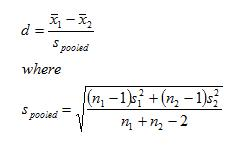 19
IV.3. Az ANCOVA alkalmazása a 
7. osztály elején (T0) és végén (T1) írt tesztekre
A csoportok eredménye a T0 teszten szignifikánsan különböző → 
	befolyásolhatja a beavatkozás fejlesztő hatását.
Föltételezhető, hogy ezen kívül befolyásolják a fejlesztő hatást még egyéb paraméterek:
	az iskola erőssége (a „legjobbiskola.hu” oldal alapján 3 kategória)
	a szociális háttér (van-e az anyának diplomája vagy nincs?)
	a tanuló neme (fiú/lány).
A vizsgált háttérváltozók közül csak a nemnek (fiú/lány) nincs szignifikáns hatása!
Párillesztés („matched pair method”): csoportonként
	170+170+170=510 tanuló kiválasztása, akik között már
	nincs a fenti paraméterekben szignifikáns különbség.
A további elemzések ezen az 510 fős mintán történtek.
20
V. A 7. osztályos eredmények
V.1. A teljes teszten elért eredmények
A paraméterbecslés (Parameter Estimates) szerint a T1 teszten elért összes pontszám (T1teljes) tekintetében egyik kísérleti csoport eredménye sem különbözik szignifikánsan a kontrollcsoportétól:








*p < 0.05 tekinthető szignifikánsnak (amikor 95%-os a valószínűsége annak, hogy van eltérés a kontrollcsoporthoz képest).

**Kovariancia analíziskor (SPSS ANCOVA) a hatás nagyságát jellemzi.
22
Éta négyzet és parciális Éta négyzet(A hatás variancia és a hatás variancia + a többi variancia hányadosa.)
V.2. Az alteszteken elért eredmények
Altesztek:
Alacsonyabb rendű műveletek (ismeret, megértés, alkalmazás)
Kísérlettervezéses feladatok







A 2. csoport szignifikánsan jobban teljesít a másik két csoportnál az alacsonyabb rendű műveletek alteszten.
A kísérlettervezéses feladatok megoldásának sikerességében nincs a csoportok között szignifikáns különbség.
V.3. Szignifikáns paraméterhatások (PES)
T0 teljes teszt és az altesztek: anya iskolai végzettsége
T1 teljes teszt és a kísérlettervezés alteszt: iskola rangja (a magas rangú iskolákban a tanulók szignifikánsan jobb eredményt értek el, mint a közepes vagy alacsony rangú iskolákban.
T1 teljes teszt és az alacsonyabb rendű műveletek alteszt: fejlesztés típusa  (a 2. csoport szignifikánsan jobb a másik kettőnél).
V.4. Következtetések és feltételezések
A 7. osztályban nem sikerült pozitív hatást elérni a kísérlettervező képesség fejlődése tekintetében
a 12-13 éves korosztály esetén (         TÁMOP-os kutatás: 14-15 évesek)
1 tanéven át tartó beavatkozás során (       TÁMOP-os kutatás: 3 tanóra)
FELTÉTELEZÉSEK:
Szintugrás az absztrakciós készség fejlődésében 12 és 14 éves kor között?
Az évi 6 óra kevés?
Hosszabb távon nem marad meg a pozitív hatás?
Elfáradtak a tanulók a tanév végére?
A 45 perces tudásfelmérés nem elég megbízható?
A magyar kémia tantervek zsúfoltsága demotiválja a tanulókat?
26
VI. A módosított kutatási modell és előzetes eredményei
VI.1. „Újratervezés”…
Fejlődéspszichológus: a kétféle minta más kohort („évjárat”) +
A digitális bennszülöttek: „trial and error”           nem illeszkedik a szisztematikus tudományos megközelítéshez.
Számítógépes játékok: contingencia (esetlegesség) és azonnali megerősítés         leszoktatnak a kitartó munkáról, ami a természettudományokban szükséges.
A 12-13 éves tanulók nagy része még a Piaget-féle konkrét gondolati műveletek fázisában van          nem tudott a 6 kísérlet tervezéséből általánosítani (absztrahálni).
Direkt módon és a tanulók nyelvén el kell magyarázni a kísérlettervezés lényegét (pl. Piaget afrikai és dél-amerikai törzsekkel végzett kísérletei).
A kísérlettervezést TANÍTANI KELL!!! Pl. az „Egyszerre csak egy tényezőt változtatunk („ceteris paribus”) elv alkalmazását:
2. csoport esetén a receptszerű kísérlet UTÁN
3. csoport estén a kísérlettervezés ELŐTT
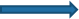 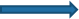 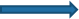 28
VI.2. Kutatási modell a 2017/2018. tanévtől
3.3 kutatási módszer –  a modell
6 db, tanulókísérleteket tartalmazó feladatlap elkészítése (6 tanórára),
3 változatban:
1. típus: csak receptszerű kísérletek
2. típus: receptszerű kísérletek + magyarázat a kísérletek után
3. típus: magyarázat a kísérletek előtt + kísérlettervezés gyakorlatban
Az eredmények statisztikai elemzése
1. típusú feladatlapot végző csop.
A minta 
kiválasztása
6 tanóra, csak receptszerű kísérletek („kontroll”)
Utó-teszt
Elő-teszt
2. típusú feladatlapot végző csop.
6 tanóra, receptszerű kísérletek + magyarázat a kísérletek után
Elő-teszt
Utó-teszt
Adatgyűjtés
3. típusú feladatlapot végző csop.
6 tanóra, magyarázat a kísérletek előtt + kísérlettervezés gyakorlatban
Utó-teszt
Elő-teszt
VI.3. A 8. és a 9. osztály eredményei
Még nem végeztük el a 2. és a 3. tanév eredményeinek elemzését a 7. osztály eredményeinek elemzésekor használt statisztikai módszerrel. 
Az előzetes statisztikai elemzés eredményei az alábbi táblázatban (kontrollcsoport-illesztés nélkül!):










A beavatkozásnak 8. osztályban van, 9. osztályban nincs hatása?
VI.4. Eddigi konklúzió és további kérdések…
Következtetések:
Úgy tűnt, hogy 8. osztályban a módosított beavatkozásnak volt szignifikáns hatása.
Valószínű, hogy a kísérlettervezést  explicit módon TANÍTANI KELL!

KONKLÚZIÓ: A projekt 2. félidejében folytatjuk a 2. év elején módosított kutatási modell alkalmazását.

Új kutatási KÉRDÉS: MELYIK a hatékonyabb?
2. csoport – elméleti: recept alapján végez kísérleteket +
UTÁNA tanulja a kísérlettervezés vonatkozó elemeit
VAGY
3. csoport – gyakorlati: megtervezi és el is végzi ugyanazokat a kísérleteket, s ehhez a tervezés ELŐTT tanulja a kísérlettervezés vonatkozó elemeit.
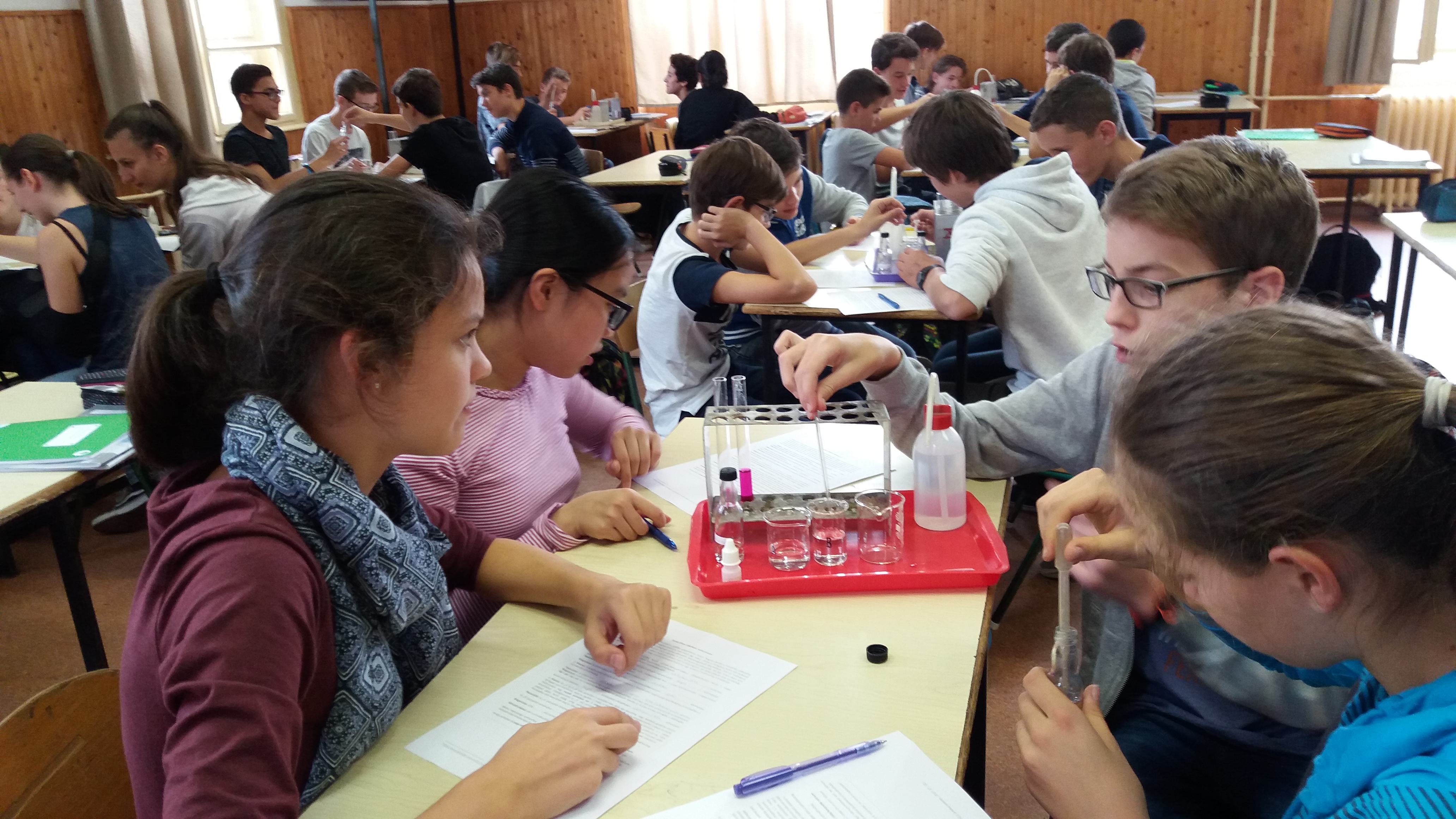 Az elődás elkészítését a Magyar Tudományos Akadémia Tantárgypedagógiai Kutatási Programja támogatta.MTA-ELTE Kutatásalapú Kémiatanítás Kutatócsoport„Megvalósítható kutatásalapú kémiatanítás” projektHonlap: http://ttomc.elte.hu/publications/90Email: luca@caesar.elte.hu
32
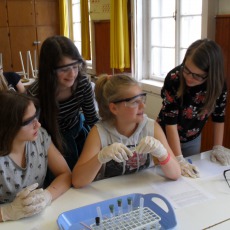 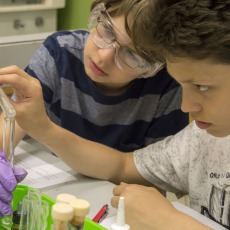 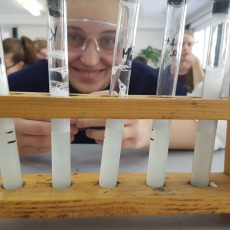 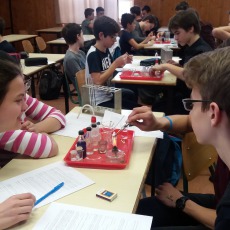 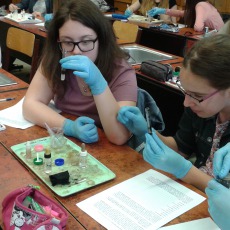 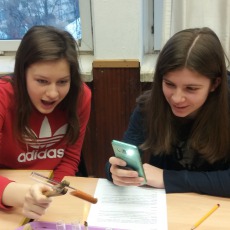 Köszönöm a megtisztelő figyelmet!